MOTERŲ LYDERIŲ VAIDMUOSKAITMENINIAME KONTEKSTE
2 tema
Skaitmenizacija ir skaitmeninė transformacija
Šiuolaikinės technologijos MVĮ (mažoms ir vidutinėms įmonėms)
Žinių vadyba ir įrankiai
Darbo eigos valdymas ir įrankiai
Įmonės duomenų vadyba ir įrankiai
Skaitmeninis vadovavimas
SKAITMENINIAI VALDYMO ĮRANKIAI
1
1. SKAITMENIZACIJA IR SKAITMENINĖ TRANSFORMACIJA
1.1. APIBRĖŽIMAI
1 UŽDUOTIS. INDIVIDUALUS DARBAS: 1 DALOMOJI MEDŽIAGA.
2
ERASMUS+ DIGIGEN 
Project Ref. No. 2021-1-DE02-KA220-VET-000025335
1. SKAITMENIZACIJA IR SKAITMENINĖ TRANSFORMACIJA
1.2. SKAITMENINĖS TRANSFORMACIJOS VEIKSNIAI
3
ERASMUS+ DIGIGEN 
Project Ref. No. 2021-1-DE02-KA220-VET-000025335
GRUPINĖ DISKUSIJA2 užduotis
Kas stabdo skaitmeninę transformaciją įmonėse?
Kokios galėtų būti pagrindinės kliūtys?

Įrašas: „5 svarbiausi skaitmeninės transformacijos elementai“ 

 Palyginkite lūkesčius
4
1. SKAITMENIZACIJA IR SKAITMENINĖ TRANSFORMACIJA
1.3. DABARTINĖS SKAITMENINĖS TRANSFORMACIJOS TENDENCIJOS
5
ERASMUS+ DIGIGEN 
Project Ref. No. 2021-1-DE02-KA220-VET-000025335
1. SKAITMENINIZACIJA IR SKAITMENINĖ TRANSFORMACIJA
1.4. ATEITIES SKAITMENINĖS TRANSFORMACIJOS TENDENCIJOS
ERASMUS+ DIGIGEN 
Project Ref. No. 2021-1-DE02-KA220-VET-000025335
6
1. SKAITMENINIZACIJA IR SKAITMENINĖ TRANSFORMACIJA
1.5. ATEITIES SKAITMENINĖS TRANSFORMACIJOS TENDENCIJOS
Europe’s Digital Decade: digital targets for 2030
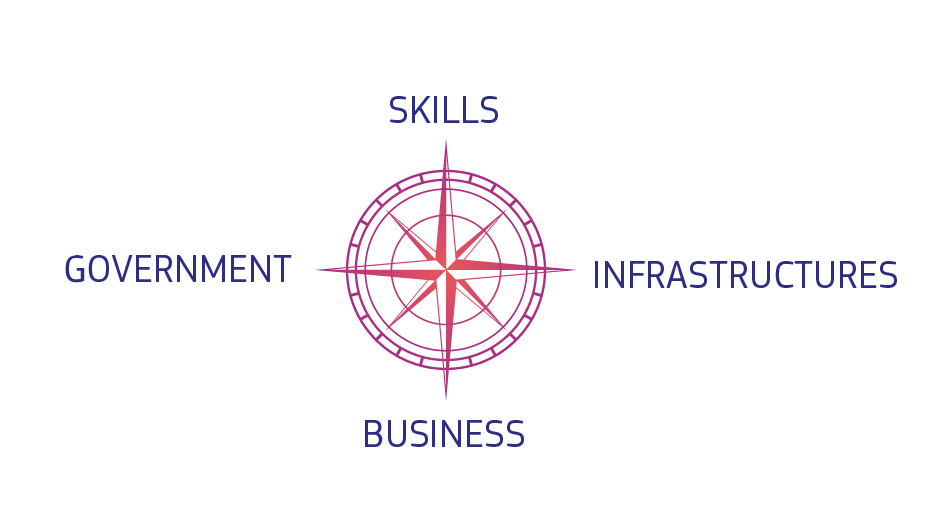 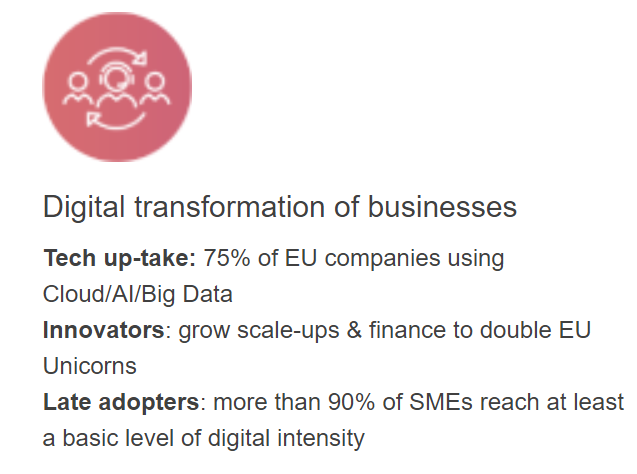 7
ERASMUS+ DIGIGEN 
Project Ref. No. 2021-1-DE02-KA220-VET-000025335
2. MODERNIOS TECHNOLOGIJOS MVĮ
2.1. MODERNIOS TECHNOLOGIJOS A-Z
8
ERASMUS+ DIGIGEN 
Project Ref. No. 2021-1-DE02-KA220-VET-000025335
SKAITMENINIO NAŠUMO PATIKRINIMAS3 užduotis: savarankiškas darbas
SKAITMENINĖS EKONOMIKOS IR VISUOMENĖS INDEKSAS (DESI)
Koks jūsų šalies DESI indeksas? Kaip jis skiriasi nuo kitų ES šalių? Kokios yra pagrindinės sritys?
Koks moterų įtraukimo į skaitmenines darbo vietas lygis jūsų šalyje? Patikrinkite Pasaulio nelygybės duomenų bazėje (WiD).

EUROPOS SKAITMENINIŲ INOVACIJŲ CENTRAI (EDIHs)
Kas yra EDIHs?
Kaip jie gali padėti spręsti MVĮ skaitmeninius iššūkius?
9
2. MODERNIOS TECHNOLOGIJOS MVĮ
2.2.  SVARBA VERSLININKAMS
ERASMUS+ DIGIGEN 
Project Ref. No. 2021-1-DE02-KA220-VET-000025335
10
2. MODERNIOS TECHNOLOGIJOS MVĮ
2.3. ŠIUOLAIKINIŲ TECHNOLOGIJŲ DIEGIMO PROCESAS IR REIKALAVIMAI SIEKIANT SUTEIKTI VERSLUI DAUGIAU GALIŲ
11
ERASMUS+ DIGIGEN 
Project Ref. No. 2021-1-DE02-KA220-VET-000025335
2. MODERNIOS TECHNOLOGIJOS MVĮ
2.4. Įmonėms galimų sprendimų tipai
12
ERASMUS+ DIGIGEN 
Project Ref. No. 2021-1-DE02-KA220-VET-000025335
PRAKTINIS ŠIUOLAIKINIŲ TECHNOLOGIJŲ NAUDOJIMAS4 užduotis: savarankiškas darbas
Atsisiųskite ir išbandykite „Google“ sukurtą „Google Lens“ vaizdo atpažinimo technologiją, kuri naudoja mašininį mokymąsi, vaizdų atpažinimą ir papildytąją realybę (AR), kad suteiktų informacijos ir įžvalgų apie objektus realiame pasaulyje. Ji leidžia sąveikauti su aplinka naudojant išmaniojo telefono kamerą. Ji skirta atpažinti, interpretuoti ir sužinoti daugiau apie įvairius objektus, vaizdus ir tekstą.

 Pagalvokite apie šios technologijos naudą ir pritaikymą MVĮ srityje.
13
3. ŽINIŲ VADYBA IR ĮRANKIAI
3.1. APIBRĖŽIMAS
ŽINIŲ VADYBA – sisteminis žinių ir informacijos valdymas organizacijoje, leidžiantis supaprastinti verslo procesus.
14
ERASMUS+ DIGIGEN 
Project Ref. No. 2021-1-DE02-KA220-VET-000025335
3. ŽINIŲ VADYBA IR ĮRANKIAI
3.2. SVARBA VERSLININKAMS
15
ERASMUS+ DIGIGEN 
Project Ref. No. 2021-1-DE02-KA220-VET-000025335
3. ŽINIŲ VADYBA IR ĮRANKIAI
3.3. ŽINIŲ VADYBOS PROCESAS
ATRASKITE
Apibrėžkite jau turimas ar naujas žinias
Atsižvelkite į asmens, grupės ir organizacijos žinių lygmenį
UŽFIKSUOKITE
Surinkite apibrėžtas žinias
Apsvarstykite aiškias, numanomas ir įgautas žinias
SUSISTEMINKITE
Susisteminkite surinktas svarbias žinias
Apsvarstykite žinių vadybos sistemas
ERASMUS+ DIGIGEN 
Project Ref. No. 2021-1-DE02-KA220-VET-000025335
ĮVERTINKITE
Darkart patikrinkite ir patvirtinkite informaciją
Filtruokite perteklių
PASKIRSTYKITE
Paviešinkite žinias
Apribokite informacijos prieigą grupėms
16
3. ŽINIŲ VADYBA IR ĮRANKIAI
3.4. ŽINIŲ VADYBOS BRANDOS LYGMENYS
Adaptuota iš: APQC žinių vadybos brandos lygmenys
Taikomosios žinios
Panaudotos žinios
Dinaminės žinios
„Ad Hoc“ žinios
17
ERASMUS+ DIGIGEN 
Project Ref. No. 2021-1-DE02-KA220-VET-000025335
3. ŽINIŲ VADYBA IR ĮRANKIAI
3.5. ŽINIŲ VADYBOS ĮRANKIŲ TIPAI
Klientų informacijos
ir sąveikos valdymo
 sistemos
Įmonės internetinės 
svetainės kūrimo,
 valdymo ir keitimo
 sistemos
Savitarnos informacijos
 biblioteka
Mokymosi programų
valdymo platformos
18
ERASMUS+ DIGIGEN 
Project Ref. No. 2021-1-DE02-KA220-VET-000025335
ŽINIŲ VALDYMO PATIKRINIMAS5 užduotis: savarankiškas darbas
Susipažinkite su geriausiomis žinių vadybos programinės įrangos priemonėmis žiūrėdami vaizdo įrašą „7 geriausios žinių vadybos pragraminės įrangos priemonės 2023 m.”.

Įdėmiai susipažinkite su vienu įrankiu (pvz., Mažų įmonių žinių vadyba su „Process Street“) ir atsakykite į šiuos klausimus:
 Kokias funkcijas turi ši programinė įranga?
 Kokia naudą teikia šio įrankio naudojimas?
 Kam jis rekomenduojamas?

Paieškokite informacijos apie šį produktą naudojančių įmonių sėkmės istorijų, atvejų analizių ar atsiliepimų (pvz., „Process Street“ atvejų analizė)
19
4. DARBO EIGOS VADYBA IR ĮRANKIAI
4.1. APIBRĖŽIMAI
VERSLO PROCESŲ VALDYMAS – verslo procesų atradimas, modeliavimas, analizė, vertinimas ir optimizavimas.
PROJEKTŲ VADYBA – įmonės užduočių ir išteklių planavimas ir organizavimas siekiant užbaigti projektą.
DARBO EIGOs VADYBA – bet kokių užduočių, padedančių sėkmingai valdyti verslą ir didinti produktyvumą kūrimas, organizavimas ir stebėjimas.
20
ERASMUS+ DIGIGEN 
Project Ref. No. 2021-1-DE02-KA220-VET-000025335
4. DARBO EIGOS VADYBA IR ĮRANKIAI
4.2. SVARBA VERSLININKAMS
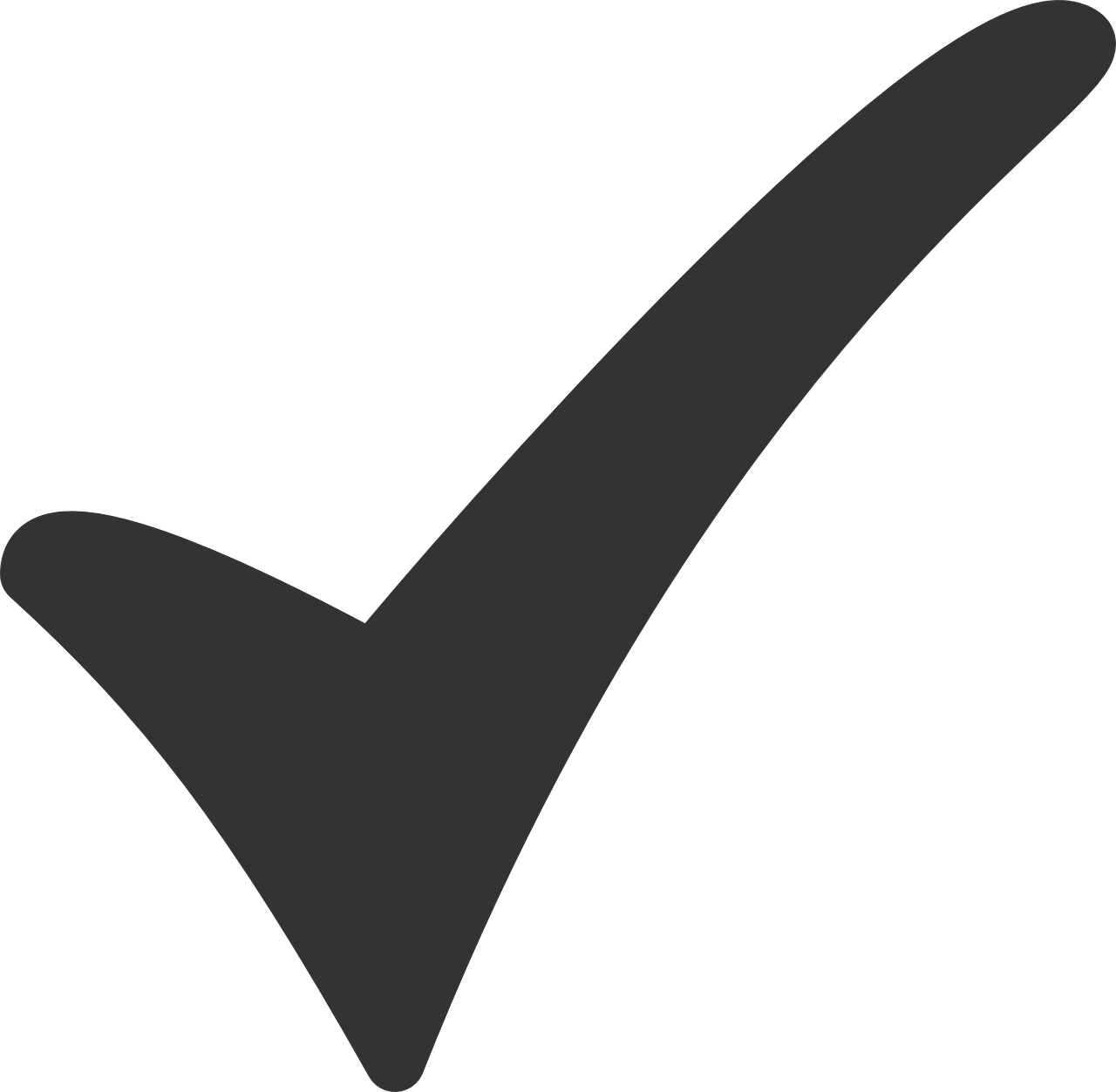 NEEFEKTYVUMO NUSTATYMAS
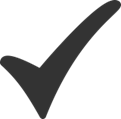 IŠLAIDŲ MAŽINIMAS
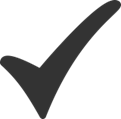 GERESNIS MATOMUMAS
GERESNIS BENDRAVIMAS IR BENDRADARBIAVIMAS
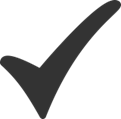 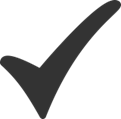 DIDESNIS PRODUKTYVUMAS
21
ERASMUS+ DIGIGEN 
Project Ref. No. 2021-1-DE02-KA220-VET-000025335
4. DARBO EIGOS VADYBA IR ĮRANKIAI
4.3. DARBO EIGOS VADYBOS PROCESAI
22
ERASMUS+ DIGIGEN 
Project Ref. No. 2021-1-DE02-KA220-VET-000025335
4. DARBO EIGOS VADYBA IR ĮRANKIAI
4.4. DARBO EIGOS VADYBOS ĮRANKIŲ TIPAI
BENDROS SAVYBĖS:
Duomenų matomumas ir saugumas
Lengva naudotis
Debesijos sistema paremta
Integracija su kitomis programomis
Pritaikomas
Patogus mobiliesiems telefonams
POPULIARIAUSIOS NAUDOJIMO SRITYS:
Projektų vadyba
Pardavimai ir rinkodara
Finansai
Klientų aptarnavimas
Žmogiškųjų išteklių valdymas
Šaltinis: verslo automatizavimo būklė. Parengta pagal: Zapier
23
ERASMUS+ DIGIGEN 
Project Ref. No. 2021-1-DE02-KA220-VET-000025335
DARBO EIGOS VADYBOS PATIKRINIMAS6 užduotis: savarankiškas darbas
Susipažinkite su geriausia darbo eigos programine įranga žiūrėdami vaizdo įrašą „10 geriausių darbo eigos vadybos programinės įrangos apžvalga” 

Įdėmiai susipažinkite su vienu įrankiu (pvz., „Kissfow“ darbo eigos demonstracija) ir atsakykite į šiuos klausimus:
 Kokias funkcijas turi ši programinė įranga?
 Kokia naudą teikia šio įrankio naudojimas?
 Kas jis rekomenduojamas?
Paieškokite informacijos apie šį gaminį naudojančių įmonių sėkmės istorijų, atvejų analizių ar atsiliepimų (pvz., „Kissflow“ sėkmės istorijos)
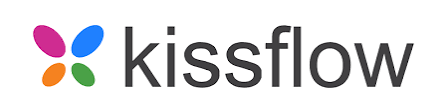 24
DARBO EIGOS DIAGRAMOS KŪRIMAS7 užduotis: savarankiškas darbas
 SUKURTIKE SAVO DARBO EIGOS DIAGRAMĄ
Pasirinkite konkrečią užduotį (pvz., konsultavimo procesas) ir sukurkite darbo eigą.
Apibrėžkite tikslą, surinkite reikiamus duomenis, suplanuokite procesą ir išanalizuokite rezultatus.
Vizualizacijai naudokite bet kurią nemokamą internete prieinamą priemonę.


PASIŪLYMAI: „Canva“, „Wondershare Edraw Max“ (mokomasis vaizdo įrašas)
25
5. ĮMONĖS DUOMENŲ VALDYMAS IR ĮRANKIAI
5.1. APIBRĖŽIMAS
Įmonės duomenų valdymas – verslo duomenų inventorizavimo ir valdymo procesas, kurio metu verslo duomenys paverčiami sklandžiu informacijos srautu tolesniam naudojimui.
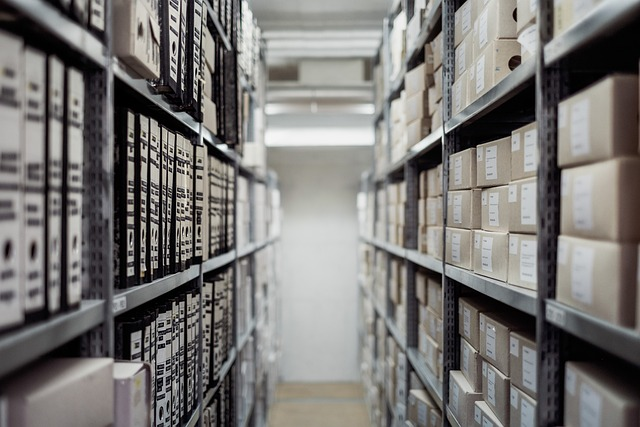 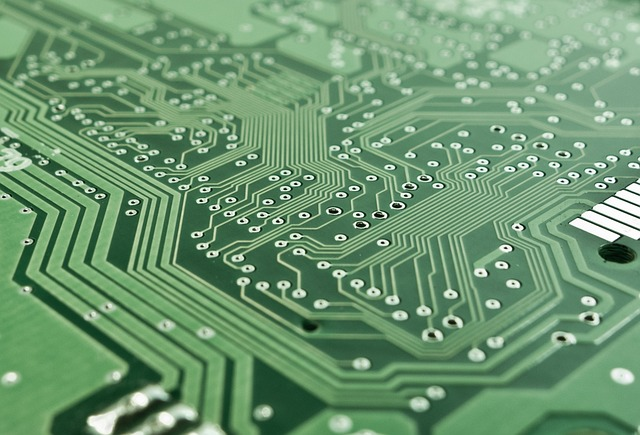 26
ERASMUS+ DIGIGEN 
Project Ref. No. 2021-1-DE02-KA220-VET-000025335
5. ĮMONĖS DUOMENŲ VALDYMAS IR ĮRANKIAI
5.2. SVARBA VERSLININKAMS
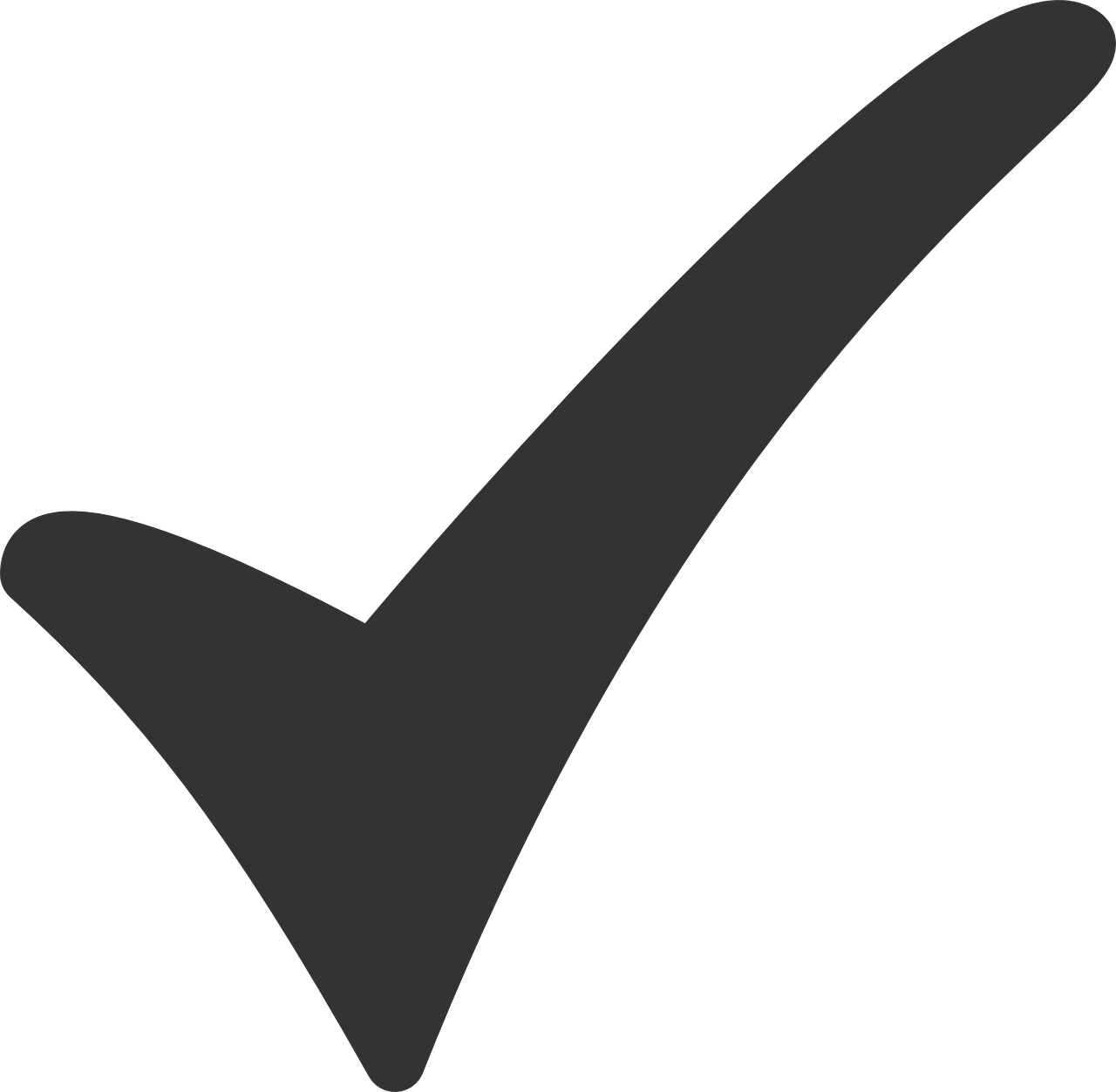 Didesnis produktyvumas
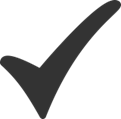 Sklandesnė darbo eiga
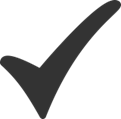 Mažesnė saugumo rizika
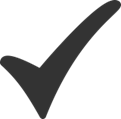 Ekonomiškumas
Mažesnė duomenų praradimo grėsmė
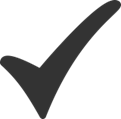 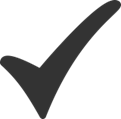 Geresni sprendimų priėmimo procesai
27
ERASMUS+ DIGIGEN 
Project Ref. No. 2021-1-DE02-KA220-VET-000025335
5. ĮMONĖS DUOMENŲ VALDYMAS IR ĮRANKIAI
5.3. ĮMONĖS DUOMENŲ VALDYMO PROCESAS IR STRATEGIJA
Duomenų valdymo politikos sukūrimas
Dabartinės padėties įvertinimas
Tinkamos priemonės nustatymas
Darbuotojų apmokymas
Dabartinių poreikių ir galutinių tikslų apibrėžimas
Duomenų valdymo sprendimo įdiegimas
28
ERASMUS+ DIGIGEN 
Project Ref. No. 2021-1-DE02-KA220-VET-000025335
5. ĮMONĖS DUOMENŲ VALDYMAS IR ĮRANKIAI
5.4. ĮMONĖS DUOMENŲ VALDYMO ĮRANKIŲ TIPAI
29
ERASMUS+ DIGIGEN 
Project Ref. No. 2021-1-DE02-KA220-VET-000025335
6. SKAITMENINIS VADOVAVIMAS
6.2. SKAITMENINIO VADOVAVIMO ETIKA (SKAITMENINĖ ETIKA)
Skaitmeninė etika – vertybių ir moralės principų sistema, naudojama elektroninėje erdvėje sąveikaujant žmonėms, organizacijoms ir daiktams. (Gartner)

Etinis vadovavimas apima:
Etinį duomenų valdymą
Įsitraukimą į etines partnerystes ir bendradarbiavimą
Buvimą etinių sumetimų gynėjais
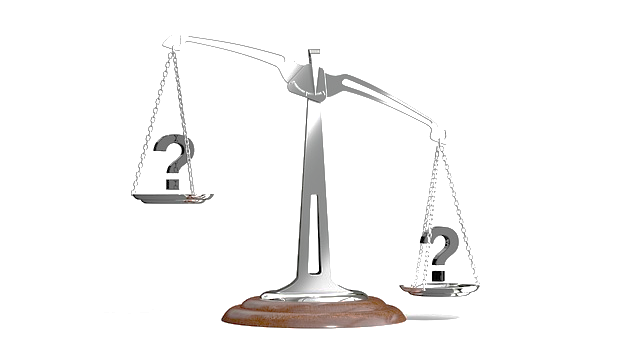 30
ERASMUS+ DIGIGEN 
Project Ref. No. 2021-1-DE02-KA220-VET-000025335
SKAITMENINIO VADOVAVIMO PASITIKRINIMAS8 užduotis: savarankiškas ir grupinis darbas
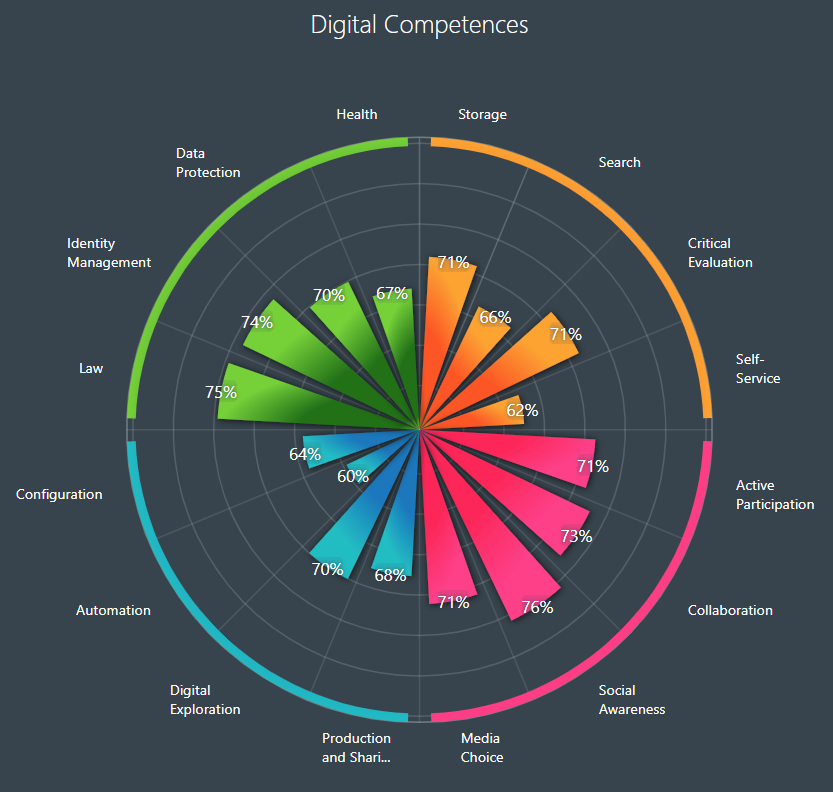  KOKIOS YRA JŪSŲ SKAITMENINĖS KOMPETENCIJOS SRITYS?
Užpildykite apklausą „Skaitmeninės kompetencijos ratas“. Kokios jūsų stipriosios pusės, o kur reikia tobulėti?

 Pagalvokite / aptarkite, kaip šį (ar panašų) įrankį galima būtų panaudoti jūsų konsultavimo darbe.
31
Finansuojama Europos Sąjungos lėšomis. Tačiau išreiškiamas požiūris ar nuomonė yra tik autoriaus (-ių) ir nebūtinai atspindi Europos Sąjungos ar Nacionalinės agentūros požiūrį ar nuomonę. Nei Europos Sąjunga, nei Nacionalinė agentūra negali būti laikoma už juos atsakinga.
Nuorodos
Business Solution (2023) 7 Best Knowledge Management  Software Tools in 2023, accessed 18 August 2023, https://www.youtube.com/watch?v=SHdspGNcD_I.
Canva website, accessed 21 August 2023, https://www.canva.com/.
European Digital Innovation Hubs Network, European Commission website, accessed 14 August 2023, https://european-digital-innovation-hubs.ec.europa.eu/home.
Europe’s Digital Decade: digital targets for 2023, accessed 06 November 2023, https://commission.europa.eu/strategy-and-policy/priorities-2019-2024/europe-fit-digital-age/europes-digital-decade-digital-targets-2030_en.
Google Lens, Google Play website, accessed 28 September 2023, https://play.google.com/store/apps/details?id=com.google.ar.lens&hl=hu&pli=1.
Hubert, Cindy and Lemons, Darcy, 2019, APQC's Levels of Knowledge Management Maturity, accessed 06 November 2023, https://www.apqc.org/resource-library/resource-listing/apqcs-levels-knowledge-management-maturity.
33
ERASMUS+ DIGIGEN 
Project Ref. No. 2021-1-DE02-KA220-VET-000025335
Nuorodos
Ionology (2022) 5 Most Important Elements of Digital Transformation, accessed 14 August 2023, https://www.youtube.com/watch?v=Qkw41DTrLt8&list=RDLVFjAq1xjBv_4&index=16.
Kissflow Success Stories, Kissflow website, accessed 21 August 2023, https://kissflow.com/success-stories/.
Kissflow, Kissflow Workflow – Overwiew, accessed 21 August 2023, https://www.youtube.com/watch?v=9v_ob4MwukQ&list=PL891ahseKXxfby1AnVnry0S_K39hpePWT&index=17.
Process Street Helped Leverage Retain Knowledge & Increase Efficiency, Process Street website, accessed 17 August 2023, https://www.process.st/category/case-study/.
Process Street (2014) Small Business Knowledge Management with Process Street, accessed 18 August 2023, https://www.youtube.com/watch?v=vdYYcuRVFl0.
The Digital Competence Wheel website, accessed 23 August 2023, https://digital-competence.eu/dc/en/.
34
ERASMUS+ DIGIGEN 
Project Ref. No. 2021-1-DE02-KA220-VET-000025335
Nuorodos
The Digital Economy and Society Index (DESI), European Commission website, accessed 14 August 2023, https://digital-strategy.ec.europa.eu/en/policies/desi.
The Digital Project Manager, The 10 Best Workflow Management Software Reviewed, accessed 21 August 2023, https://www.youtube.com/watch?v=bPcx_XMLXkM.
Wondershare EdrawMax website, accessed 21 August 2023, https://www.edrawmax.com/.
Wondershare Edraw, Workflow Diagram Tutorial: How to Create a Workflow Diagram, accessed 21 August 2023, https://www.youtube.com/watch?v=Bjifg2wWZkQ.
Zapier Editorial Team, 2021, Zapier report: The 2021 state of business automation, Cflow website, accessed 06 November 2023, https://zapier.com/blog/state-of-business-automation-2021/.
Remark:
For background information on all topics, please refer to the Reader. Please note that the majority of the background material (videos, articles) is in English. If the participants face difficulties in using English language, consider using a translator or find similar materials in the national language used by the participants.
35
ERASMUS+ DIGIGEN 
Project Ref. No. 2021-1-DE02-KA220-VET-000025335